Обновление содержания школьного образования
Уровни среднего образования
2
Цели
Начальной школы
Старшей школы
Основной школы
Создание образовательного пространства, благоприятного для обеспечения академической подготовки  учащихся  к продолжению  образования в вузе и   профессионального самоопределения  на основе  развития навыков широкого спектра:
Создание образовательного пространства, благоприятного для завершения учащимися  базового образования на основе сочетания всех видов  учебной, проектной и исследовательской деятельности, направленных на развитие навыков широкого спектра:
Создание образовательного пространства, благоприятного для гармоничного становления и развития личности обучающегося, обладающего основами следующих навыков широкого спектра:
функциональное и творческое применение знаний
критическое мышление
проведение исследовательских работ
использование информационно-коммуникационных технологий
применение различных способов коммуникации
умение работать в группе и индивидуально
решение проблем и принятие решений
3
Деятельностный подход
Деятельностный подход лежит в основе: 
 построения целей обучения;
 определения содержания образования; 
 организации образовательного процесса;
 оценивания учебных достижений  учащихся.

Деятельностный подход в обучении способствует самостоятельному «добыванию» знаний и их функциональному применению учащимися.
Деятельностный подход в построении целей обучения (пример) 
Естествознание Развитие навыка: «Получение  и  представление данных»
4
Ожидаемые результаты по образовательным областям
Ожидаемые учебные результаты – это система целей образования долгосрочного характера, установленных для каждой образовательной области, охватывающая начальную, основную и старшую школы 

Ожидаемые учебные и воспитательные результаты служат основой для разработки  учебных программ по предметам
краткосрочные 
цели обучения
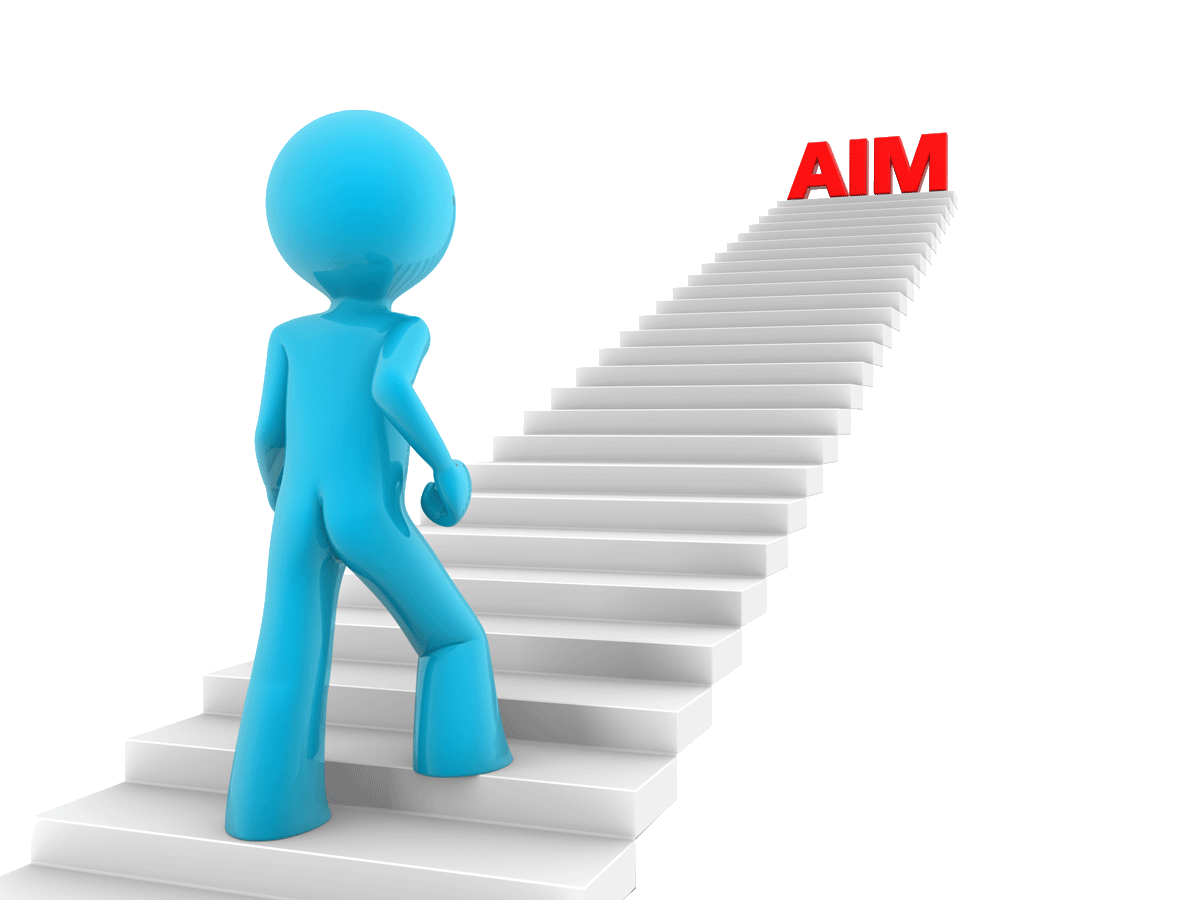 РЕЗУЛЬТАТЫ «НА ВЫХОДЕ»
Ожидаемые результаты долгосрочного характера
краткосрочные 
цели обучения
Старшая школа
Основная школа
краткосрочные 
цели обучения
Начальная школа
5
Подход к определению ожидаемых результатов по предметам
Организация ожидаемых результатов в ГОС НО РК 
(на примере математики)
Обеспечивается единство исследовательского, познавательного, 
практического и эмоционально-эстетического способов 
познания мира
Оценивает
результат измерения; истинность или ложность простых высказываний о числах, величинах, геометрических фигурах; данные, представленные в виде графика, таблицы, диаграммы
Синтезирует
классификацию предметов по их признакам и пространственному расположению; математическую модель зависимости между величинами; простейшие модели реальных объектов и процессов реального мира в виде изображений и чертежей
Анализирует
приёмы устного и письменного счёта; особенности геометрических фигур; результаты сравнения значений числовых выражений и выражений с переменными; зависимости между различными величинами (количество, стоимость, скорость, время, расстояние, производительность труда, продолжительность работы, объем работы); закономерности с нахождением недостающих элементов последовательности
Применяет
математические символы, арифметические действия и их свойства для написания выражений, преобразования числовых выражений, решения задач; устные и письменные приемы вычислений над натуральными числами; стандартные и нестандартные единицы измерения величин (длина, площадь, объем, масса, время); инструменты для измерения величин; математический язык и графические модели для записи условий задач
Понимает
смысл и порядок арифметических действий над натуральными числами, величинами и связи между ними; простые зависимости между величинами; смысл операций «пересечение» и «объединение» множеств; преобразование процентов в дроби, дробей в проценты; разницу между постоянными и переменными величинами
Знает
смысл понятий: «цифра», «число», «координатный луч», «доля числа», «обыкновенная дробь», «смешанное число», «числовое выражение», «буквенное выражение», «уравнение», «неравенство», «градусная мера угла»,  «развернутый угол», «смежный угол», «процент», «множество», «симметрия»; значение единиц разряда в десятичной системе счисления; плоские и пространственные геометрические фигуры и их элементы; формулы для вычисления периметра, площади квадрата и прямоугольника; правила сложения и вычитания дробей с одинаковыми знаменателями
6
Преемственность содержания образования
Обеспечивается согласованность и преемственность содержания  образования по уровням начального, основного среднего и общего среднего образования.

Например, предмет «Естествознание» закладывает основы понимания химии, физики, биологии, географии в основной школе. 
Предмет «Познание мира» закладывает основы знаний по общественно-гуманитарным дисциплинам.
Познание мира (предшкола, 1-4 классы)
История (5-11 классы),   основы права (9 класс), экономика (10-11 классы)
общекультурная грамотность
Развитие функциональной грамотности через практическую направленность и связь с жизнью
Биология (7-11 классы), география (7-11 классы), физика (7-11 классы), химия (7-11 классы)
естественнонаучная грамотность
Естествознание
(предшкола, 1-6 классы)
7
Интегрированный подход в обучении
Интегрированный подход в обновленном содержании проявляется в интеграции содержания образования и создании интегрированных предметов
Интеграция содержания образования: объединение   основных идей, подходов, навыков из различных областей,  которое исключает дублирование тем и учебных материалов в разных предметах.

Интегрированные предметы: «Познание мира», «Естествознание», «Художественный труд», «Казахстан в современном мире», «Основы экономики и предпринимательства».
8
Сквозные темы. Пример
Казахский язык и литература/ Русский язык и литература
Посещение школьной столовой, кафе, ресторана
Заказывать еду и принимать заказ клиента
Составление рецептов
Математика
Определение необходимого количества денег для покупки продуктов питания на один день
(решение практических задач в повседневной жизни)
ИКТ 
Рецепты
Алгоритм приготовления блюд
(работа с величинам, вспомогательные образовательные ресурсы)
Познание мира
Чем мы питаемся дома и в школе?
Что такое здоровое питание?
Какие продукты питания производятся в Казахстане? (составление меню, сравнение видов продуктов и их стоимость на древних и современных рынках)
Сквозная тема «Еда и напитки»
Искусство (музыка, художественный труд)
Фруктовый концерт (создание звуков, ритма, знакомство с символами четвертной паузы)
Печатание фруктовых текстур (создание текстильных образцов)
Естествознание
Планирование исследовательской деятельности (чем необходимо питаться животным/людям?)
Получение и представление данных (делать записи наблюдений)
Сквозные темы проходят через все предметы в начальной школе.
9
Реализация  трехъязычного образования   ЧЕРЕЗ:
внеурочную деятельность
преподавание предметов на трех языках
преподавание языковых предметов (казахский, русский, английский языки)
Предлагается МОН РК:
На казахском языке: предмет история Казахстана.
На русском языке: предмет всемирная история. 
На английском языке: предметы физика, химия, биология, информатика в старшей школе.
10
Коммуникативный подход к изучению языков
Язык изучается в соответствии с его важнейшими функциями: коммуникативной, мыслительной, познавательной, регулятивной. 
Моделируется среда обучения, приближенная к естественным ситуациям, способствующая развитию речи и творческих способностей учащихся.








Лексика изучается через темы, определенные в контексте сквозных
тем. Предлагаемые сквозные темы, на примере 4 класса:

«Моя Родина – Казахстан»                           «Природные явления»
«Человеческие ценности»                            «Охрана окружающей среды»
«Культурное наследие»                                «Путешествие в космос»
«Мир профессий»                                          «Путешествие в будущее»
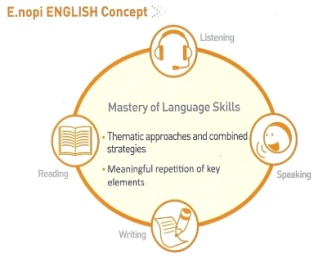 Развитие 4 видов речевой деятельности: слушание, говорение, чтение, письмо.  Осуществляется через изучение устного народного творчества,  художественной литературы, научных познавательных текстов и на основе  связи с  повседневной жизнью с использованием аутентичных материалов: работа с текстами  из журналов, газет, инструкций, аннотаций, рекламы.
11
Трехъязычное образование: предметно-языковое интегрированное обучение (СLIL/CBI)
На неязыковых предметах учителя, преподавая предмет на втором и третьем языках,  также развивают 
4 вида речевой деятельности: слушание, говорение, чтение и письмо
На языковых предметах учителя используют специальные тексты из географии, биологии, химии 
и т.д.
Учителя ставят и реализуют языковую цель на каждом уроке
Для изучения языка используется значимый и аутентичный контекст
12
Критериальное оценивание
ГОСОТребования к уровню подготовки учащихся по образовательным областям
Учебная программа по предмету
Цели и ожидаемые результаты обучения по предмету
Учебный план
Цели обучения и ожидаемые результаты по разделам, темам и четвертям
Критерии оценивания достижения целей обучения, которые выражаются в: 
знании
понимании
применении
Задания
анализе
синтезе
оценивании
Формативное и суммативное
оценивание на основе критериев оценивания
Итоговая оценка
13
Образец использования критериев оценивания
Предмет: Химия                                   
Класс: 8 класс
Раздел: Сравнительные свойства металлов.
Цели обучения: Использовать ряд активности металлов для прогнозирования результата незнакомых реакций.
14
Активное обучение: роль учителя и учащегося
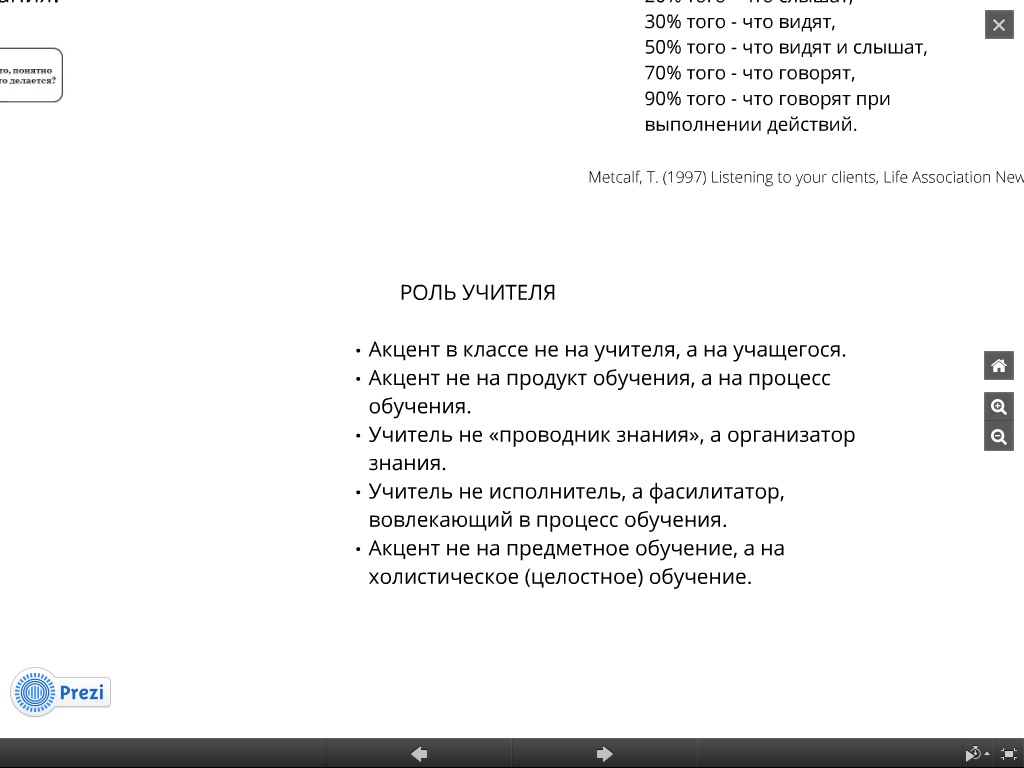 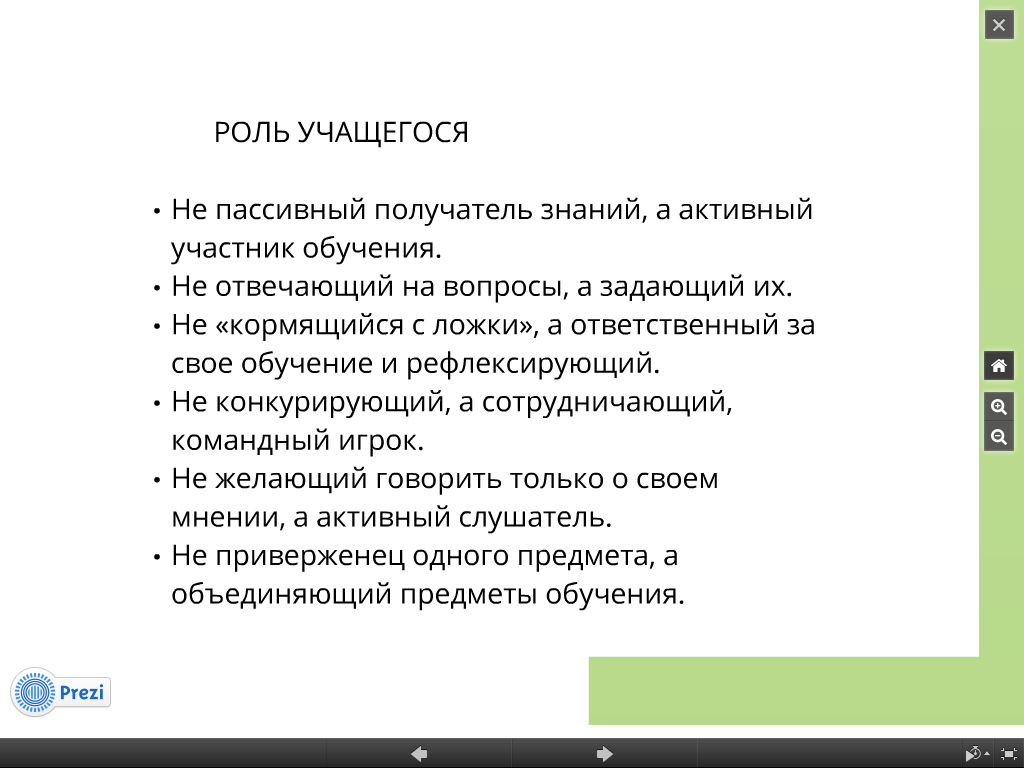 15
16
Модель старшей школы (проект)
Всего 14 предметов вместо 19
17
Спасибо за внимание!
18
Дополнительные материалы
19
Организация обучения  на трех языках
20
Профильное обучение
Изучен опыт Японии, Китая, Южной Кореи, России, Сингапура, Малайзии, США, Франции, Англии, Шотландии
Общие тенденций  организации обучения на старшей ступени общего среднего образования:
унификация содержания образования в основной школе с последующей ее дифференциацией на старшей ступени общего среднего образования;
как правило, профильное обучение охватывает  два-три последних года обучения в школе;
минимизация количества обязательных учебных предметов (курсов) (6-7 предметов). Обязательно в содержание старшей школы включаются естественные науки, иностранные языки, математика, родная словесность, физическая культура;
уменьшение количества направлений: от 2 до 4. Так, в Германии внутри класса возможно деление на 3 направления: естественнонаучное и технико-математическое, производственно-экономическое, социально-экономическое. Во Франции в старшей школе существуют 4 отделения (направления): гуманитарное, технологическое, социально-экономическое, естественнонаучное;
организация профильной подготовки различается по способу формирования индивидуального учебного плана обучающегося: от достаточно жестко фиксированного перечня обязательных учебных курсов (Франция, Германия) до возможности набора из множества курсов, предлагаемых за весь период обучения (Англия, Шотландия, США и др.). Как правило, школьники должны выбрать не менее 15 и не более 25 учебных курсов, продолжительностью до одного семестра.
21
Профильное обучение
Нарастание тенденции усложнения  организационных форм получения среднего общего образования, новых типов учебных заведений:
в ряде стран старшие классы объединены в отдельные учебные заведения (Корея); 
во многих странах содержание старшей школы можно получить и во внешкольных учреждениях, которые могут обеспечить курсы общего и профессионального обучения (Китай, Япония); 
ряд стран способствует расширению заочной и вечерней форм обучения с тем, чтобы учащиеся могли совмещать учебу с теми или иными видами профессиональной деятельности (Китай, РФ).
Дифференциация образовательных потоков старшей школы (общее среднее образование): «академический» (ориентирован на вуз) и «неакадемический» (получение профессии наряду с общим образованием).

Профессионально-технические учебные заведения включены в систему среднего образования, что способствует «вертикальной» социальной мобильности, доступу к старшей школе.
22